Lecture 3: K-effective
Material specification
K-effective calculations
Beam sources
Collecting particles by energy
Collection particle by direction
Photon coefficients
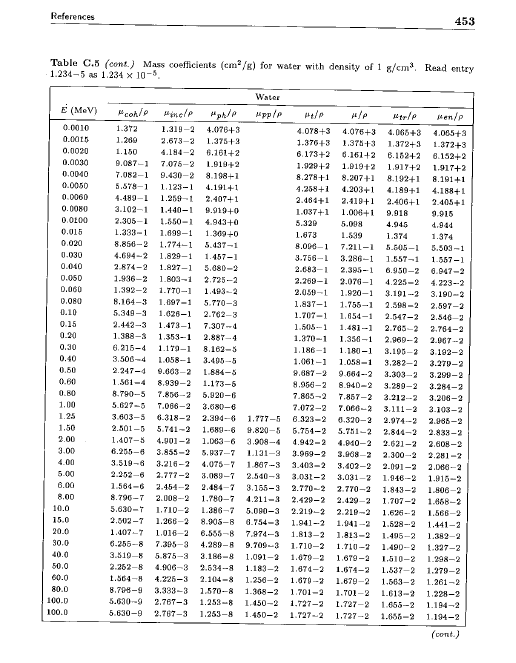 3
Material Description: Mm Card
Materials are described by (isotope,density) pairs
Isotope—specified by ZZAAA
1001H-1
8016O-16
92235 U-235
If AAA is 000, specifies the natural isotopic mix for an element
82000natural lead
8000natural oxygen
Density—Relative number (+) or mass (-) for each isotope
Example: Water
                 M1 1001 2 8016 1
                             OR
        M2 1001 -1.998335 8016 -15.8575
4
Case 1: Lead sphere
Simple point source in lead ; Tally = surface crossing
c *********************************************************************
c                                                                     *
c   Cells                                                             *
c                                                                     *
c *********************************************************************
1 1 -11.35 -1    imp:p=1
999 0 1  imp:p=0

c *********************************************************************
c                                                                     *
c   Surfaces                                                          *
c                                                                     *
c *********************************************************************
1 sph 0 0 0 7

c *********************************************************************
c                                                                     *
c   Data cards                                                        *
c                                                                     *
c *********************************************************************
mode p
sdef par 2 pos 0 0 0  erg 2
m1 82000 1
f1:p 1
nps 10000                           Result:  0.0815 +/- 3.39%
Criticality card: KCODE
5
Syntax:
 Description: Criticality equivalent of SDEF card.  Sets up number of cycles, number of histories per cycle, number of cycles to skip, etc.
	NSRCK=#histories per cycle
	RKK=initial keff guess
	IKZ=#cycles to skip
	KCT=#cycles to be done
 MCNP5 Manual Page: 3-75
Initial source card: KSRC
6
Syntax:
Description: Source locations for initial cycle of criticality calculations.  [You can ALSO use the regular SDEF card.]
MCNP5 Manual Page: 3-76
7
Case 2: Uranium 235
Spherical U-235 k-eff
c *********************************************************************
c                                                                     *
c   Cells                                                             *
c                                                                     *
c *********************************************************************
1 1 -18.81 -1    imp:n=1
999 0 1  imp:n=0

c *********************************************************************
c                                                                     *
c   Surfaces                                                          *
c                                                                     *
c *********************************************************************
1 sph 0 0 0 7

c *********************************************************************
c                                                                     *
c   Data cards                                                        *
c                                                                     *
c *********************************************************************
mode n
kcode 100 1.0 0 100
ksrc 0 0 0 
m1 92235 1    Result:  k-eff = 0.85546 +/- 0.00628
8
HW 3.1
Use MCNP to find the critical radius of a solid sphere of uranium 235 
Repeat with one inch of water outside the uranium
(Consider k-effective of 0.995-1.005 to be critical.  Run both to at least FSD=0.001)
9
Beam sources
SDEF variables used:

POS=Position of the source center
VEC=Vector of direction of the beam
DIR=Direction cosine vs. VEC

Example: 1.5 MeV beam of neutrons travelling up from point (1,2,3):
SDEF par 1 erg 1.5 pos 1 2 3 vec 0 0 1 dir 1
10
Case 3: Sigma-total calc
Photon total cross section in water
c *********************************************************************
c                                                                     *
c   Cells                                                             *
c                                                                     *
c *********************************************************************
1 1 -1 -1    imp:p=1
2 0     1 -2 imp:p=1
999 0      2  imp:p=0

c *********************************************************************
c                                                                     *
c   Surfaces                                                          *
c                                                                     *
c *********************************************************************
1 rcc 0 0 0 1 0 0 .0001
2 sph 0 0 0 100

c *********************************************************************
c                                                                     *
c   Data cards                                                        *
c                                                                     *
c *********************************************************************
mode p
sdef par=2 erg=1 dir=1. vec=1 0 0 pos=-1 0 0
f1:p 1.1 1.2 1.3
m1 1001 2 8016 1
11
HW 3.2
Use MCNP with a beam source and a small cylindrical sample to estimate the mass attenuation coefficient (mu/rho) for a 10 MeV photon impinging on lead +/- 0.0001 cm2/g
Repeat for 1 MeV and 100 keV